المحاضرة العاشرةمادة القانون الدولي الانساني

    المدرس
 فادية حافظ جاسم
كلية الحقوق / جامعة النهرين
الاليات الرقابية لتنفيذ القانون الدولي الانساني 
االلجنة الدولية للصليب الاحمر :- 
الفرع الاول :- الوضع القانوني للجنة :-  
منظمة محايدة ومستقلة وغير متحيزة 
منظمة ذات طبيعة خاصة
اجراءات اللجنة الدولية للصليب الاحمر في حال انتهاك القانون الدولي الانساني 
الفرع الاول :- اجراءات تتخذها اللجنة بمبادرة منها 
الفرع الثاني :- تلقي الشكاوي 
الفرع الثالث :- طلبات التحقيق
انشطة اللجنة الدولية للصليب الاحمر
 
الفرع الاول :- حماية ضحايا النزاعات المسلحة 
الفرع الثاني :- مساعدة ضحايا النزاعات المسلحة
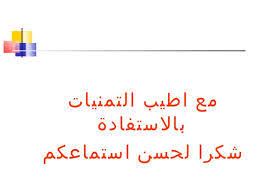